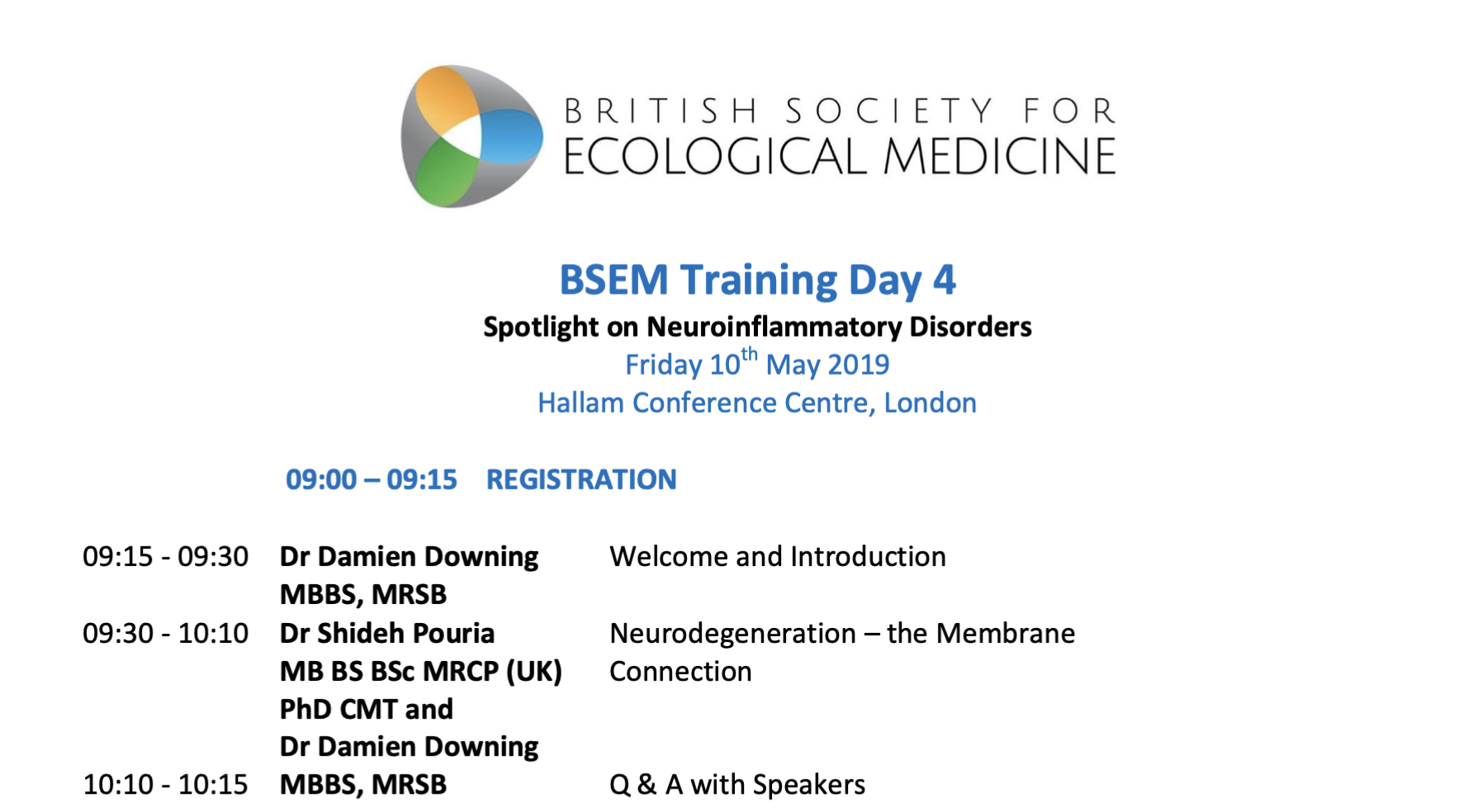 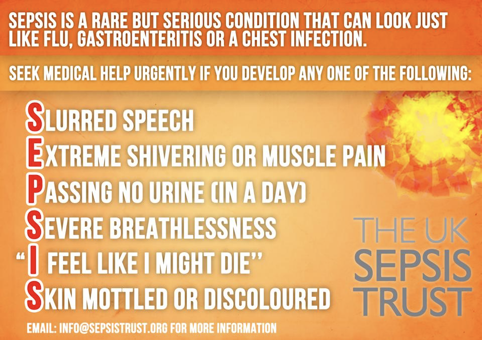 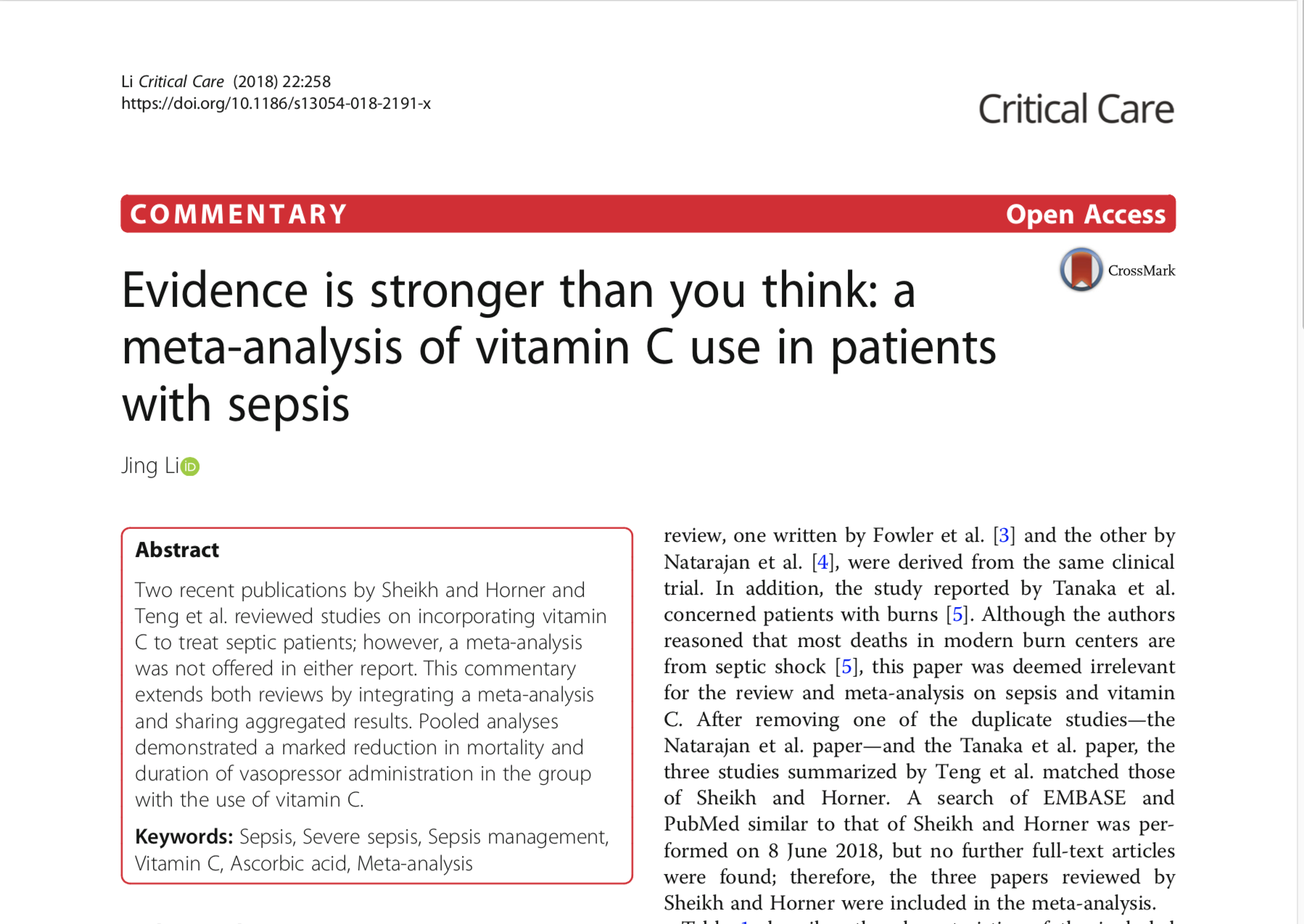 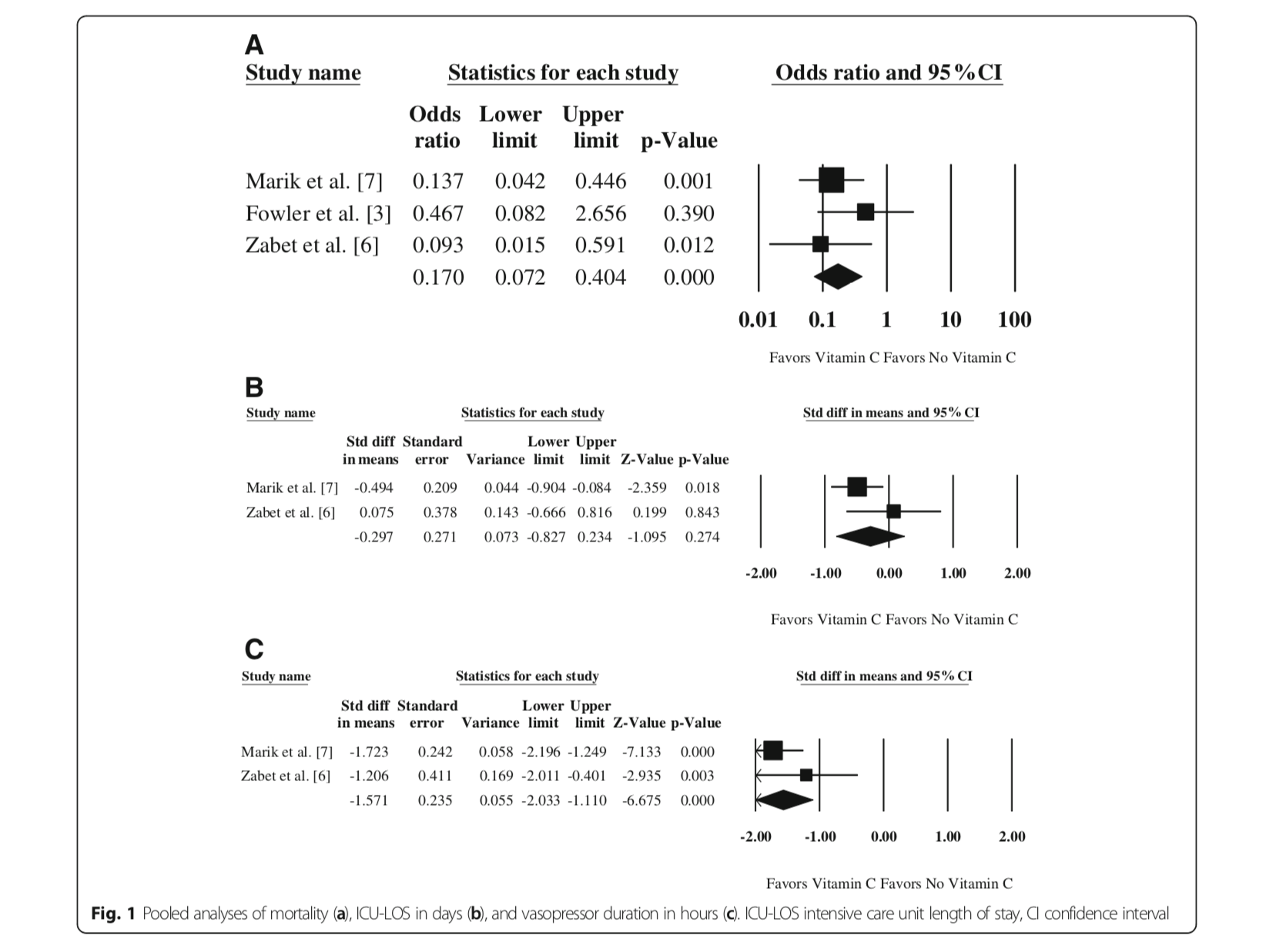 “On the basis of research that has already been published, it could be considered bordering on professional negligence for physicians and surgeons not to take into consideration nutritional and environmental factors (as well as genetic, lifestyle, psychological and spiritual factors), in their approach to patients.”
J Nutr Med 1990
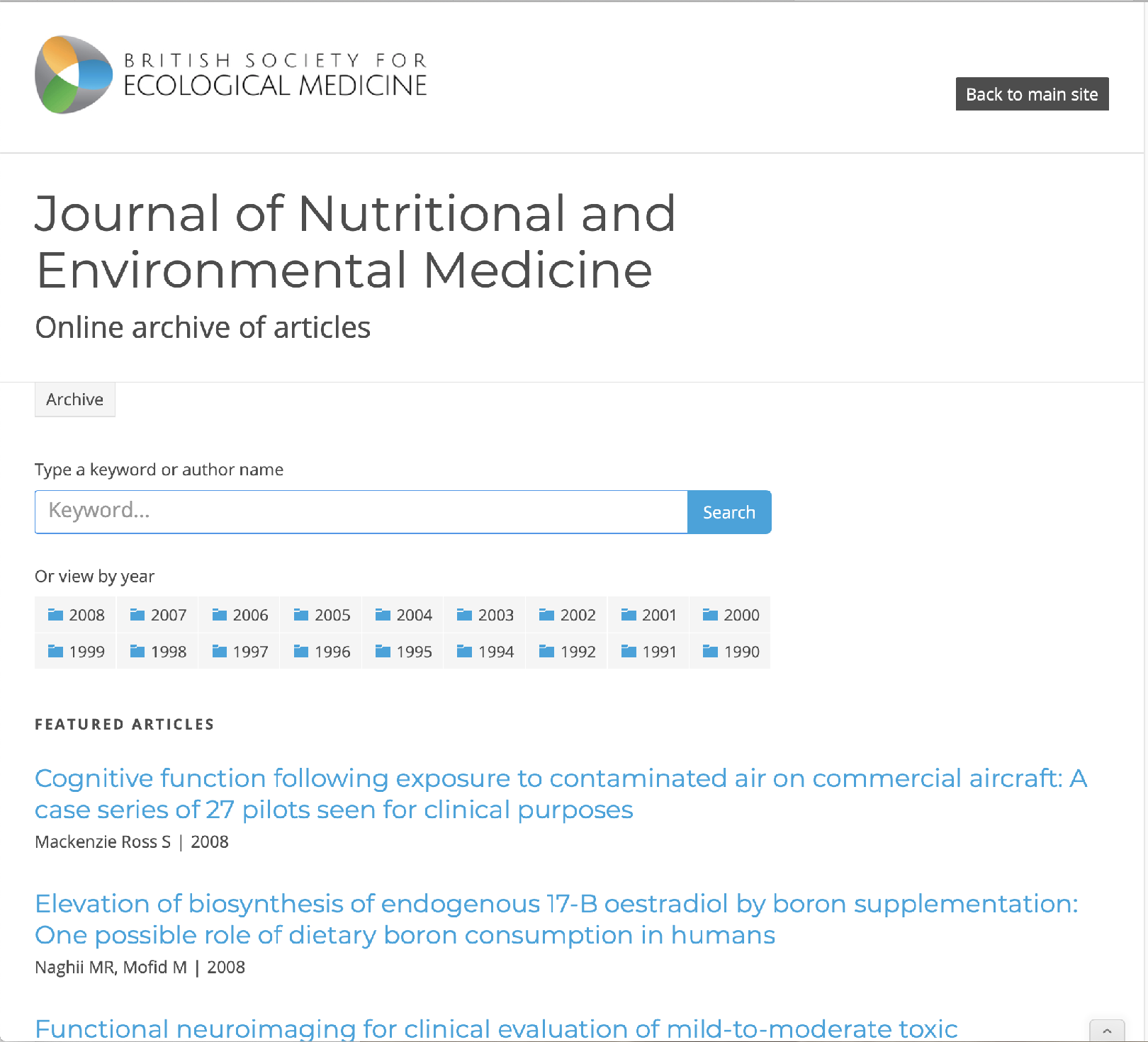 Essential fatty acids, immunity and viral infections. David Horrobin 1990

The pill, hormone replacement therapy, vascular and mood over-reactivity, and mineral imbalance. Ellen Grant 1998

A clinical evaluation of a wheat-free diet. Gibson SLM et al 1995

Adverse health effects of indoor molds. Curtis L et al 2004

Multiple chemical sensitivity: Recognition and management. Keith Eaton et al 2000

Gut fermentation or the “Auto-Brewery” syndrome. Hunnisett A, Howard J, Davies S 1990

Reduction of chemical sensitivity by means of heat depuration, physical therapy and nutritional supplementation in a controlled environment. William Rea et al 1996

Sulphur metabolism in autism. Rosemary Waring et al 2000

Pharmacokinetics of oral vitamin C. Steven Hickey et al 2008

The autism epidemic, vaccinations, and mercury. Bernard Rimland 2000
Neurodegeneration;
The Membrane Connection
Dr Shideh Pouria
Dr Damien Downing

BSEM Training
10-05-2019
Nutritional lipids
20% of lean body weight
for a 14 stone man = 40lbs lipids
10% deficit is not uncommon
can’t do it with pills - needs food
~ 60% of the dry weight of brain is lipid
[Speaker Notes: can’t do it with pills alone - needs food.
and the way to do that is this..]
Membrane structure and function
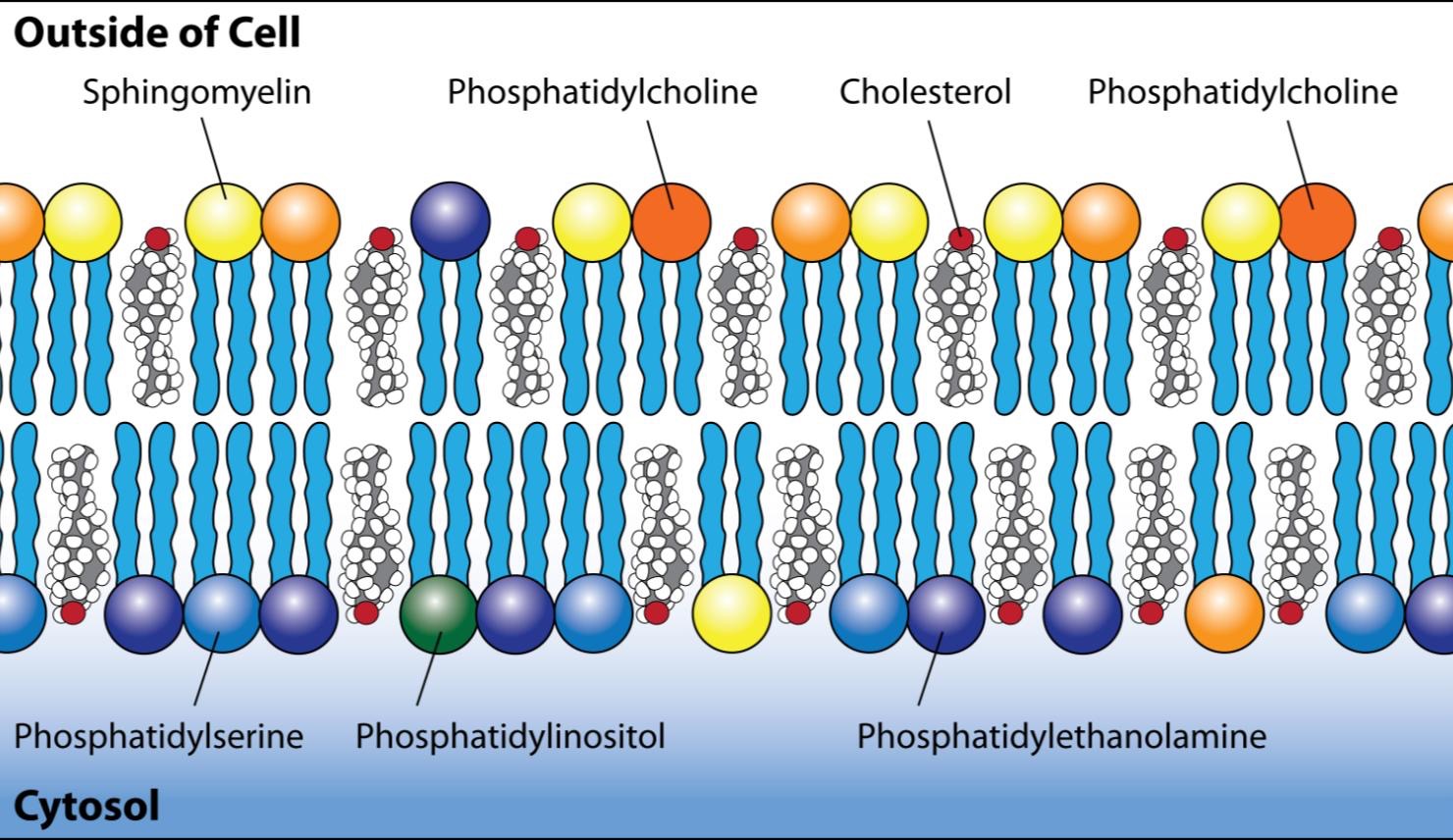 [Speaker Notes: Only works if composition is right]
[Speaker Notes: double bond oscillates every nanosecond
= about 1 gigahertz frequency]
Hexagonal membrane skeleton
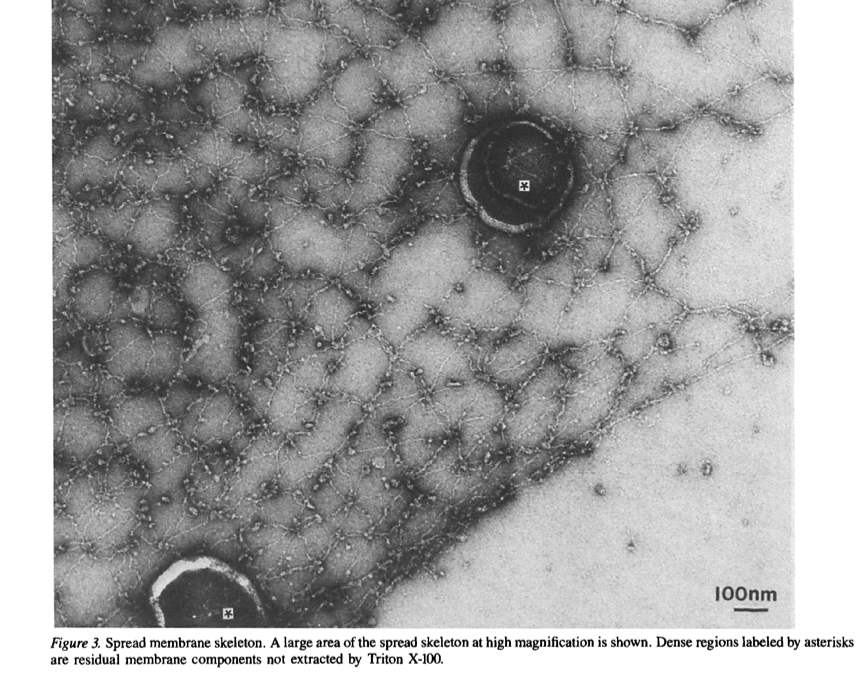 [Speaker Notes: I had to hunt around for this image of the scaffolding…
All they did here was literally wash the lipid off with detergent]
Hexagonal membrane skeleton
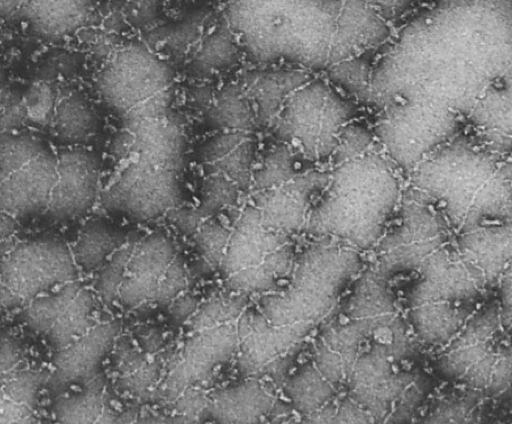 © The Rockefeller University Press, 0021-9525/87/03/527/10 $1.00 The Journal of Cell Biology, Volume 104, March 1987 527-536
[Speaker Notes: Note the age of this paper, but what I like most about it is the price]
hydrophilic
lipophilic
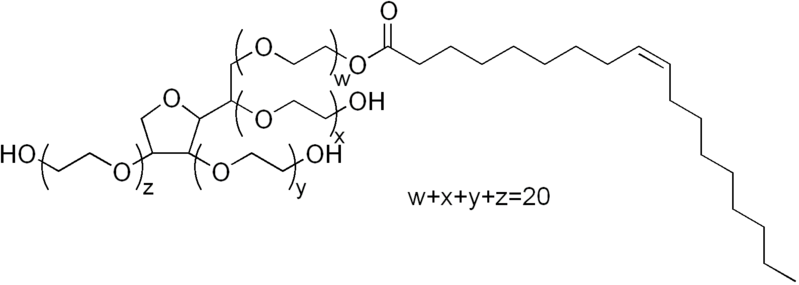 Polysorb 80
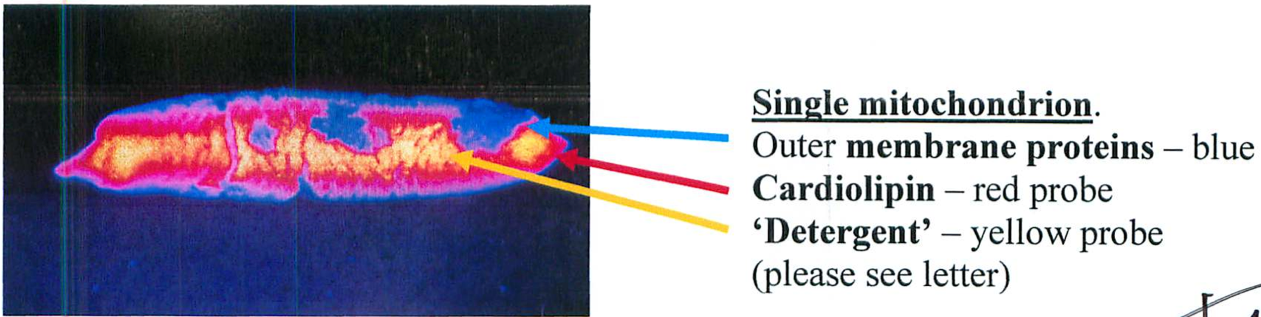 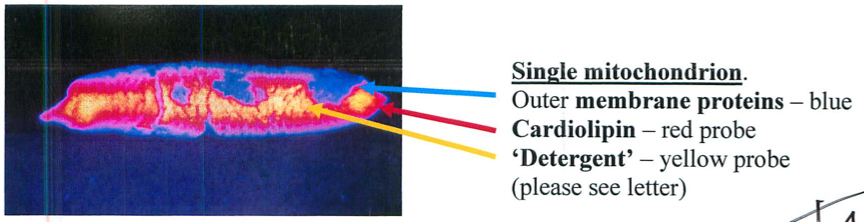 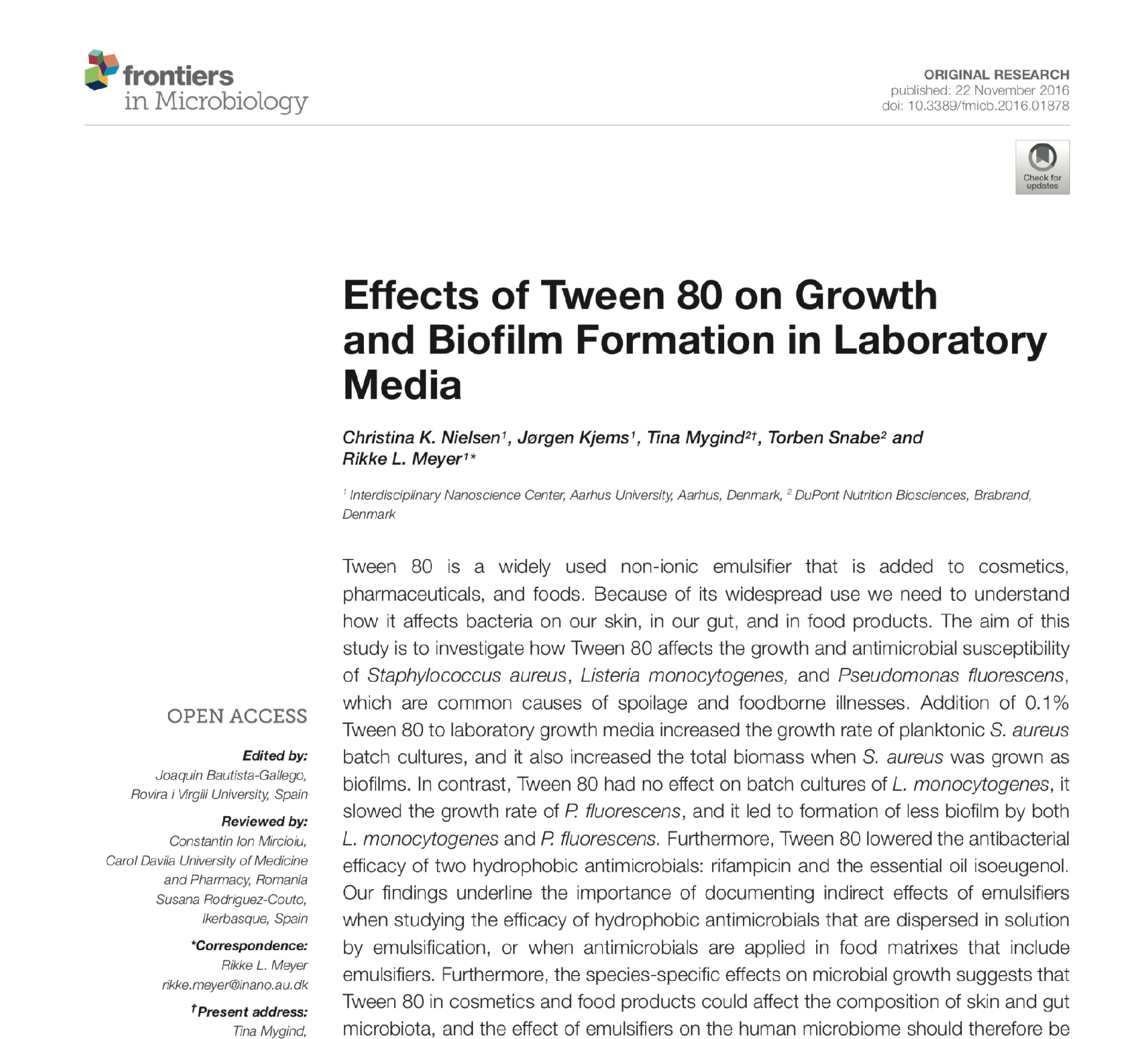 Effects of Tween 80 on Growth and Biofilm Formation in Laboratory Media 
Addition of 0.1% Tween 80 to laboratory growth media increased the growth rate of planktonic S. aureus batch cultures, and it also increased the total biomass when S. aureus was grown as biofilms… 
Tween 80 lowered the antibacterial efficacy of two hydrophobic antimicrobials: rifampicin and the essential oil isoeugenol. 

Puri B.K. Prostaglandins, Leukotrienes & Essential Fatty Acids, 2007; 77: 101-103
Membrane composition
Unsaturated 1/3
Saturated 1/3
Cholesterol 1/3
Lipid rafts
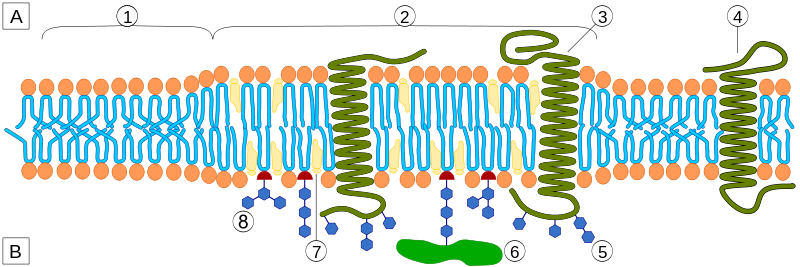 Saturated fatty acids
Less fluid
More stable
Form rafts around proteins
Unsaturated fatty acids
Lower melting point
Greater fluidity

18:0w                       70 C
18:1w9                      13 C
18:1w3                       -5 C
[Speaker Notes: fx of double bond on melting pt]
Membrane fluidity
Phospholipid methylation enhances membrane fluidity
Activates some receptors
Inhibits others
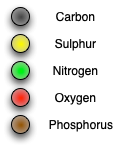 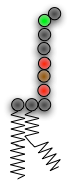 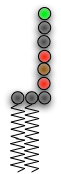 [Speaker Notes: angular movement of db widens the gap between phospholipid molecules
increases fluidity
so does methylation of the head]
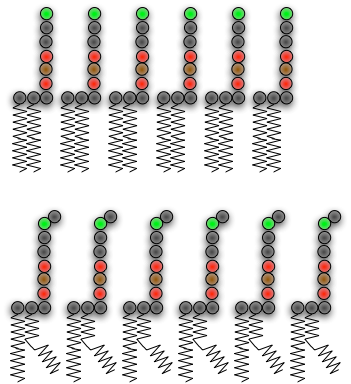 [Speaker Notes: DBs increase spacing, reduce density
increase fluidity]
Heavy metals
Block methionine synthase activity
Probably by inactivating methylcobalamin
Blocks methylation cycle
Increases homocysteine
ASD
85% of mothers of ASD children have hypersensitivity to nickel
ASD children post-MMR show Stimulation Indices;
myelin basic protein 5
Hg   10
MBP+Hg  100
[Speaker Notes: But while we’re on the subject..]